Kirándulás
Készítette: Kovács Géza
Időpont, helyszín
2015. június 16-17.
Úticél: Eger
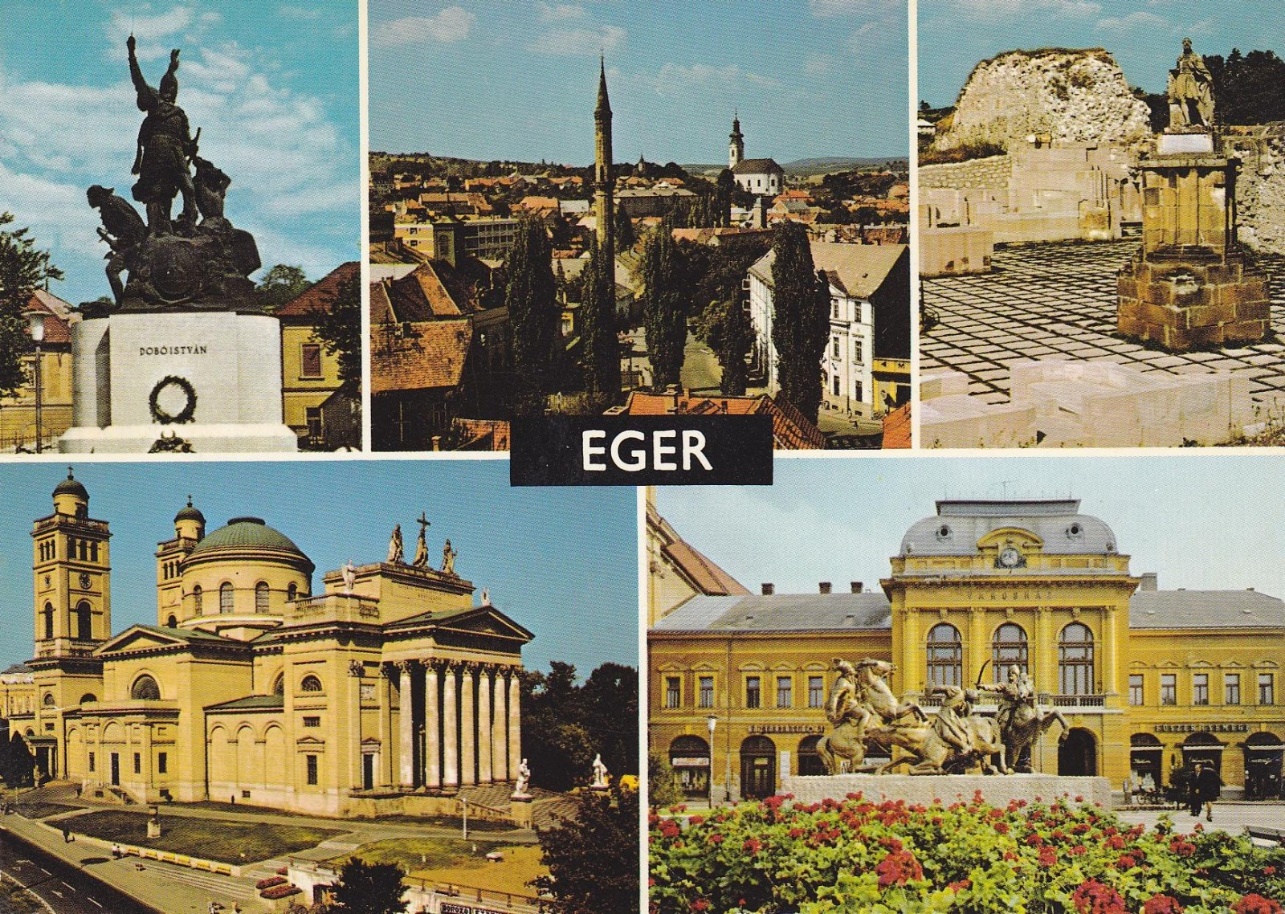 Úticél, költségek
Eger, egy megyei jogú- iskolaváros, Heves megye és az Egri járás székhelye, a Mátra és Bükk között, az Eger-patak völgyében, közvetlenül a Bükk hegység délnyugati lábánál

A kirándulás költsége 55 000 Ft/fő
Határidő: kedd éjfélig
Programok
Lovaglás
Nyúletetés,
Cinkeröptetés
Sétakocsikázás
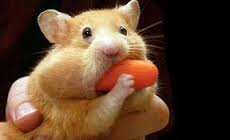 Szükséges felszerelés